Инструментариум за обучение относно ЕОП7.6. Ангажиране на пазара
Инструментариум за обучение относно ЕОП
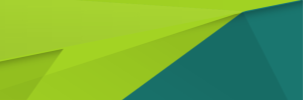 Модул 4: Оценка на нуждите
Модул 1: Въведение
Модул 5: Кръгови обществени поръчки
Модул 7: Оперативни теми (ключови сектори за ЕОП)
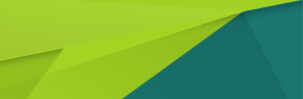 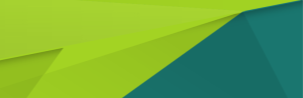 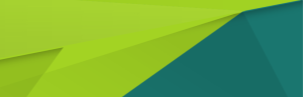 Модул 2: Стратегически аспекти на ЕОП
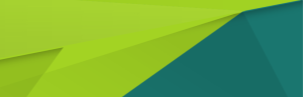 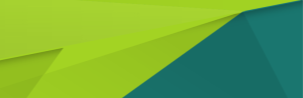 Модул 6: Ангажиране на пазара
Модул 3: Правни аспекти на ЕОП
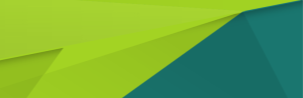 Модул 6:  Ангажиране на пазара
2
Съдържание на модул 6
Какво е ангажиране на пазара и защо да го правим?
Правна рамка за ангажирането на пазара
Подготовка за ангажиране на пазара
Как да се ангажираме с пазара?
Управление на рисковете
Модул 6: Ангажиране на пазара
3
Какво е ангажиране на пазара?
Ангажирането на пазара е процес, който се осъществява преди, по време на и след процедурата по възлагане на обществени поръчки.
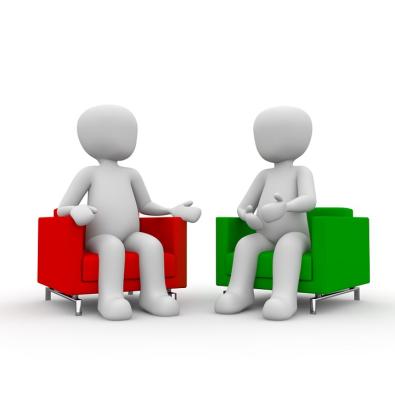 То има за цел: 
определяне на потенциални оференти и/или решения 
изграждане на капацитет на пазара за изпълнение на изискването(ията) 
предоставяне на информация за проекта на обществената поръчка и договора
помагане на доставчиците да подадат силни оферти
Модул 6: Ангажиране на пазара
4
Защо да се ангажираме с пазара?
Ефективното ангажиране на пазара може:
да промени и да подобри начина, по който планирате и управлявате процедурата по възлагане на обществените поръчки
да подобри разбирането ви за пазара и да ви помогне да станете по-интелигентен купувач
да увеличи вашето доверие и доверието на доставчиците във вас и да се превърнете в предпочитан купувач и
да създаде пазарните условия, необходими за постигане на устойчиви и иновативни решения
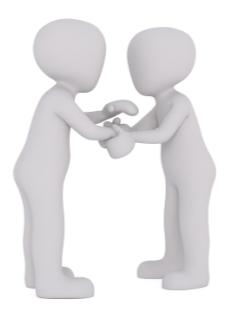 Модул 6: Ангажиране на пазара
5
Правна рамка за ангажирането на пазара
Ангажирането на пазара е предвидено в директивите на Европейския съюз относно обществените поръчки.
Член 40 от Директива 2014/24/ЕС гласи следното: 

„Преди да открият процедура за възлагане на обществена поръчка, възлагащите органи могат да проведат пазарни консултации с цел подготовка на възлагането на обществената поръчка и информиране на икономическите оператори за своите планове и изисквания във връзка с обществената поръчка“.
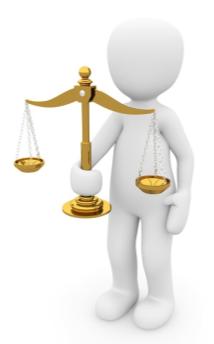 Модул 6: Ангажиране на пазара
6
Правна рамка за ангажирането на пазара
Правни съображения за ангажирането на пазара
Трябва да се извърши по прозрачен и недискриминационен начин.
Резултатите от консултацията не трябва да предоставят несправедливо предимство на нито един от доставчиците, които са участвали:
бъдете честни, открити и прозрачни
записвайте дискусиите
предприемете стъпки, за да гарантирате вашата почтеност, напр. предоставяне на една и съща информация на всички доставчици
предоставете равен достъп на всички доставчици и третирайте всички доставчици равнопоставено
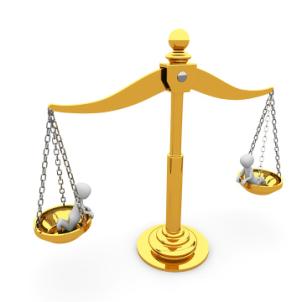 Модул 6: Ангажиране на пазара
7
Подготовка за ангажиране на пазара
Определете какво е необходимо преди ангажирането.
Оценете нуждите си и се консултирайте с потребителите
Проучете решенията, които вече са налични на пазара
Преценете как следва да се изпълни поръчката и каква е нейната функция
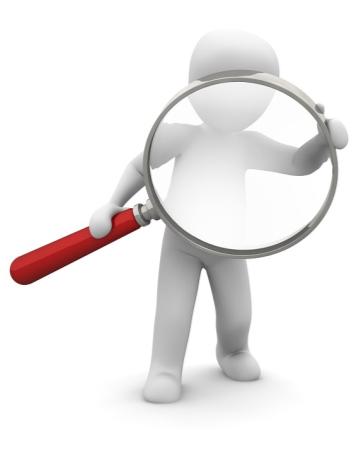 Модул 6: Ангажиране на пазара
8
Подготовка за ангажиране на пазара
Извършете първоначален анализ на пазара
Зрялост: готов ли е пазарът да предостави това, което се изисква? 
Осъществимост: ще има ли пазарът техническата способност да изпълни вашето изискване? 
Технически/продуктови иновации: очакват ли се технологични подобрения или разработки на продукти/услуги? 
Конкуренция и капацитет: колко доставчици предоставят това, което се изисква? 
Устойчивост: могат ли доставчиците да предоставят решения на проблеми, свързани с устойчивостта?
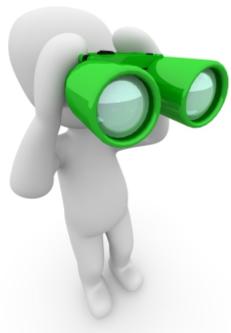 Модул 6: Ангажиране на пазара
9
Подготовка за ангажиране на пазара
Проучване: Община Копенхаген (1/2)
си е поставила като политическа цел 90 % от храните, сервирани в заведения за обществено хранене, да са биологични, включително и да се предлагат биологични халал ястия и да има разнообразие от сезонни плодове и зеленчуци.
Ангажиране на пазара при етапа на подготовка и провеждане на тръжните процедури:
1. Получаване на информация за нуждите на кухните.
2. Срещи с доставчици преди стартиране на тръжните процедури — какво може да предостави пазарът и как?
3. Консултиране с кухните по време на процеса на изготвяне на офертата.
4. 10-дневно мероприятие „Информационен ден за доставчика“ след публикуването на поканата за подаване на оферти, за да се разясни спецификацията на разбираем език.
5. След срещата участниците на пазара могат да задават писмени въпроси, които се публикуват (анонимно) с отговор за всички участници.
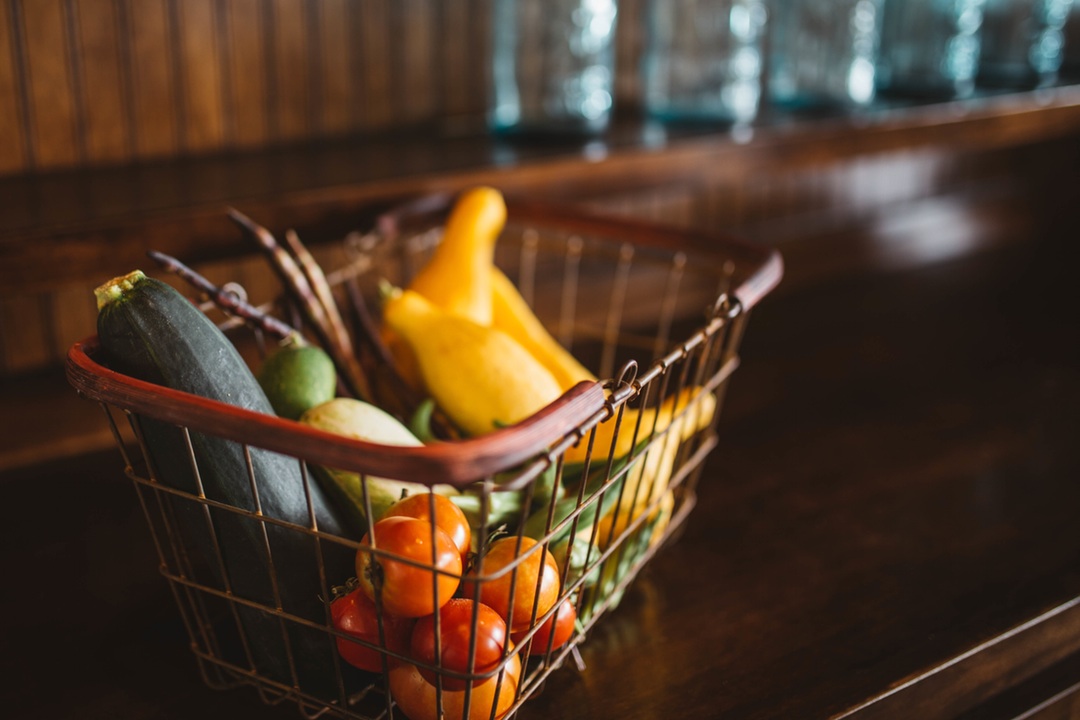 Цялото изследване на конкретния случай
Модул 6: Ангажиране на пазара
10
Подготовка за ангажиране на пазара
Проучване: Община Копенхаген (2/2)
Различни потенциални икономии в полза на околната среда, включително намаляване на емисиите на парникови газове, като 88 % от храните в общинските заведения вече са биологични
Положителните резултати от обстойния диалог с участниците на пазара включваха: 
иновации в доставките и продуктите за доставка
по-голяма устойчивост на доставяните храни 
подобрени взаимоотношения с доставчиците

Извлечени поуки
Ангажирането на пазара намали риска от липса на оферти при обществени поръчки за иновации
Процесът изисква много време, но води до придобиване на познания за пазара = реалистични, но иновативни спецификации, които привличат конкуренцията
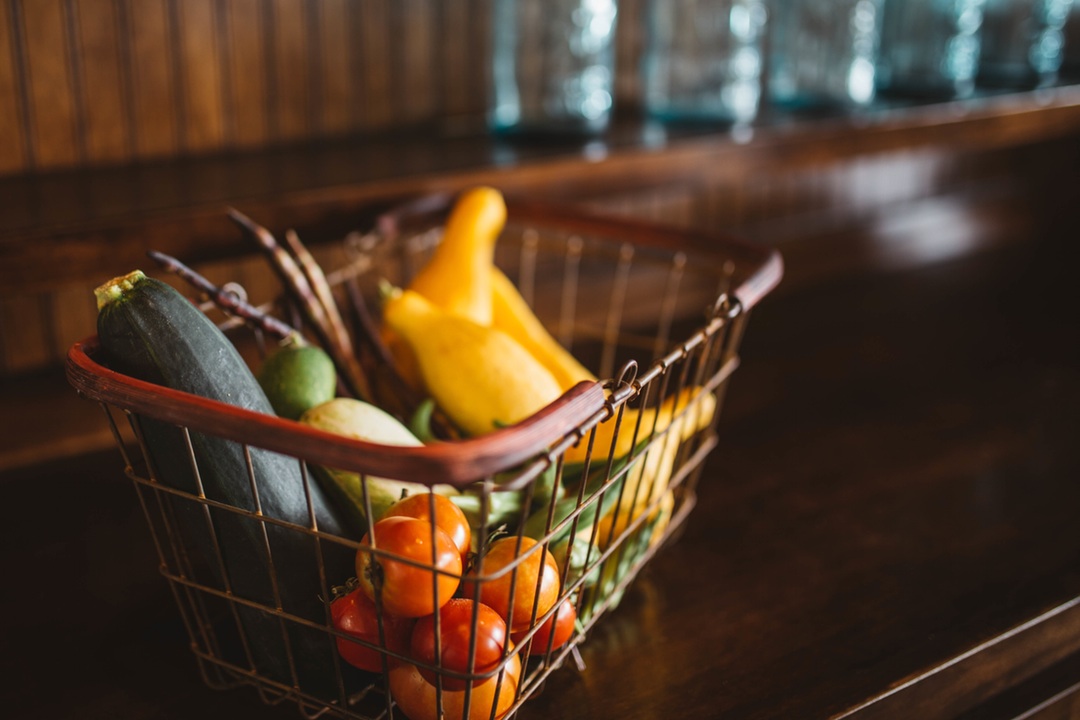 Цялото изследване на конкретния случай
Модул 6: Ангажиране на пазара
11
Как да се ангажираме с пазара?
Ангажиране на пазара на различни етапи на процедурата по възлагане на обществени поръчки
Модул 6: Ангажиране на пазара
12
Как да се ангажираме с пазара?
Преди тръжната процедура
Теоретично изследване и анализ: проучете пазара чрез използване на онлайн инструменти и източници
Консултирайте се с други публични органи: разберете какво купуват другите (и успокойте отговорните лица за вземане на решения, който не са склонни да предприемат рискове!)
Публикувайте на обявление за предварителна информация: за да информирате пазара за консултацията
Въпросници за доставчиците и за проучване на пазара: полезен метод за бързо получаване на информация, който не изисква много време
Заявяване на интерес: използва се за предварителна регистрация на доставчиците, но също и за оценка на възможностите на пазара
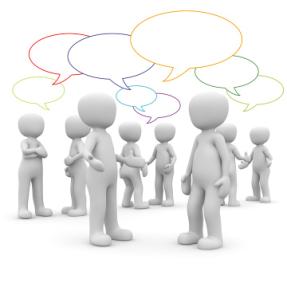 Модул 6: Ангажиране на пазара
13
Как да се ангажираме с пазара?
Преди тръжната процедура 2
План за предстоящите обществени поръчки: предоставя на доставчиците предварителна информация за възможности, свързани с предстоящи обществени поръчки
Търговски изложения: посещавайте подходящи търговски изложения, за да повишите осведомеността за потенциалните възможности
„Запознай се с купувача“/„Запознай се с доставчика“: събитие, при което потенциалните купувачи могат да се срещнат с потенциалните доставчици
Презентации: за доставчиците да представят решения на вашите нужди
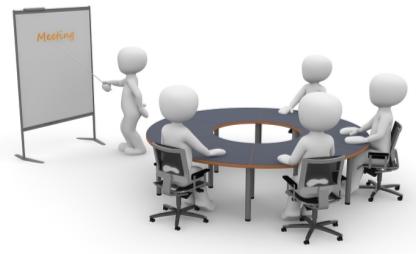 Модул 6: Ангажиране на пазара
14
Как да се ангажираме с пазара?
Преди тръжната процедура 3
Среща със секторни организации: Обсъдете нуждите си с представители на сектора, които могат да представят възможни решения
Среща с групи от ключови доставчици: обсъдете вашите нужди и предоставете възможност на доставчиците да задават въпроси и да представят възможни ответни решения
Информационни дни за доставчиците: преди да публикувате  обявление за поръчка и преди да стартирате тръжната процедура организирайте брифинг за доставчиците
Насърчаване на изграждането на мрежи между доставчиците: организирайте или насърчете организирането на срещи между потенциалните доставчици
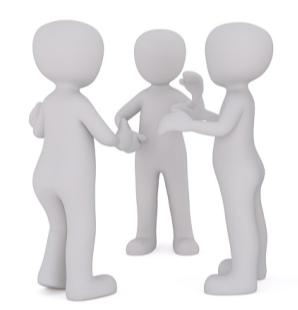 Модул 6: Ангажиране на пазара
15
Как да се ангажираме с пазара?
Изследване на конкретен случай: Орган по транспорта в Лондон (1/2)
През 2015 г. органът по транспорта в Лондон (Transport for London (TfL)) си постави за цел да намали разходите за целия жизнен цикъл на осветлението в мрежата на метрото в Лондон.
На ранен етап беше осъществено ангажиране на пазара, което имаше за цел стимулиране на конкуренцията и иновациите в рамките на пазара на осветителни технологии в цяла Европа 
Проспект за пазарни проучвания 
Презентация пред най-големите конференции по осветителни технологии в Европа
Разработване и използване на инструменти за подаване на оферти по Интернет
Разпространение на анкети сред участниците на пазара за събиране на информация за възможностите на производителите, иновативните технологии и опита в областта на иновациите
Беше проведено събитие „Сутрешна среща с доставчиците“, на което присъстваха над 70 производители, доставчици и представители на Европейското сдружение на сектора на осветителни технологии
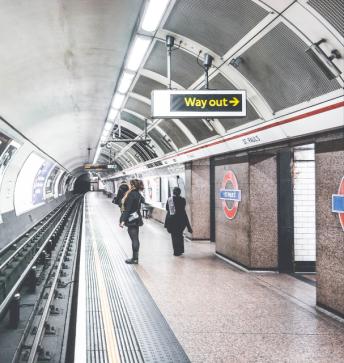 Цялото изследване на конкретния случай
Модул 6: Ангажиране на пазара
16
Как да се ангажираме с пазара?
Изследване на конкретен случай: Орган по транспорта в Лондон (2/2)
Ангажирането на пазара спомогна на TfL да получи информация за над 300 различни иновативни осветителни технологии от 75 доставчици.
Индикативните резултати показват намаление с 25 % на разходите за целия жизнен цикъл и намаляване на потреблението на енергия
Ангажирането на пазара създаде иновации, които продължават да се развиват по време на етапа на изпълнение на договора за поръчката чрез „Обновяване на продукта“
Поуки, извлечени от TfL
Не се страхувайте да се ангажирате с пазара на ранен етап. Представителите на сектора разполагат с информация, която може да се използва за подсилване на икономическата обосновка на вашия проект
Осъществете многобройни контакти. Проведете диалог с възможно най-много производители и доставчици и насърчавайте възможно най-голяма конкуренция на пазара
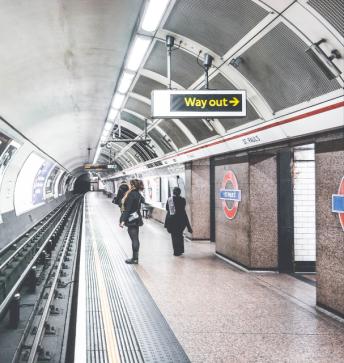 Цялото изследване на конкретния случай
Модул 6: Ангажиране на пазара
17
Как да се ангажираме с пазара?
По време на тръжната процедура
След като публикувате обявление за поръчка, можете да организирате брифинги с:
доставчиците, които проявяват интерес към подаването на оферта
доставчиците, които са се регистрирали или са заявили своя интерес
доставчиците, включени в списъка на одобрените кандидати
Важно е да се прилага принципът на равно третиране и да се гарантира, че всички доставчици получават една и съща информация.
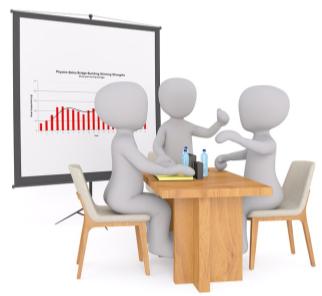 Модул 6: Ангажиране на пазара
18
Как да се ангажираме с пазара?
Информиране на доставчиците след възлагане на обществената поръчка.
Уведомете доставчиците за причината(ите), поради която/които тяхното предложение не е било одобрено 
Обърнете внимание на всички опасения на доставчиците
Помолете за обратна информация за вашата процедура
Извършете с доставчика, на когото е възложена поръчката, анализ на силните и слабите страни на неговата оферта
Напомнете на доставчиците, че е препоръчително и желателно офертата да надхвърля всички изисквания и спецификации за устойчивост
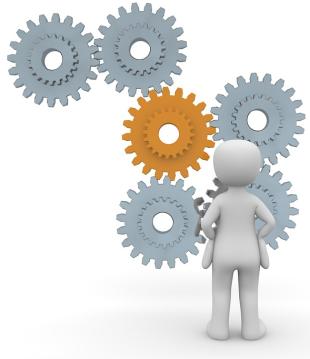 Модул 6: Ангажиране на пазара
19
Управление на рисковете
Разбиране на рисковете, свързани с ангажирането на пазара
Предоставяне на несправедливо предимство на един доставчик
Обвинения в привилегироване 
Ангажиране по начин, който поставя група от доставчици в неравностойно положение 
Формулиране на вашата спецификация или изискване в полза на един потенциален доставчик или решение
Неосигуряване на защита на правата върху интелектуална собственост на даден доставчик или на търговска информация с чувствителен характер
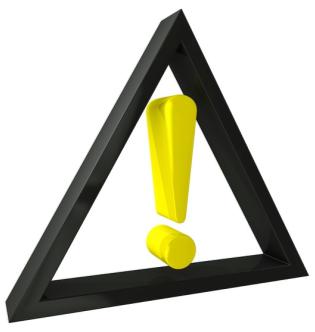 Модул 6: Ангажиране на пазара
20
Управление на рисковете
Прости стъпки за управление на рисковете
бъдете честни, открити и прозрачни
планирате как и кога ще се ангажирате с пазара
направете процеса ясен за всички доставчици и управлявайте техните очаквания
третирате всички доставчици по еднакъв начин — не проявявайте дискриминация
споделяте една и съща информация с всички доставчици
водете отчети за вашите срещи
изяснете с доставчиците каква информация ще бъде споделяна и няма да бъде споделяна като част от процеса на ангажиране на пазара
Модул 6: Ангажиране на пазара
21
Допълнителни насоки
Доклад за най-добри практики по ангажиране на пазара (2018 г.)

Купувайте екологосъобразно! 
(3то издание, 2016 г.)

Ръководството Procura+ 
(3то издание, 2016 г.)
Бюро за помощ относно ЕОП
За допълнителна помощ относно ЕОП се свържете с
 бюрото на ЕС за безплатна помощ
Инструментариум, разработен за Европейската комисия от ICLEI — Международна асоциация на органите на местното самоуправление за устойчиво развитие
Автор на модула: ICLEI — Международна асоциация на органите на местното самоуправление за устойчиво развитие 
Собственик, редактор: Европейска комисия, ГД „Околна среда“, 2019 г.
Снимки: с разрешението на Pixabay.com от Creative Commons CCO
Отказ от отговорност: Настоящият инструментариум представлява индикативен документ на службите на Комисията и не може да се приема за обвързващ за тази институция по какъвто и да е начин. Нито Европейската комисия, нито което и да е лице, действащо от нейно име, носят отговорност за начина, по който би могла да бъде използвана информацията в този документ.
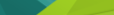